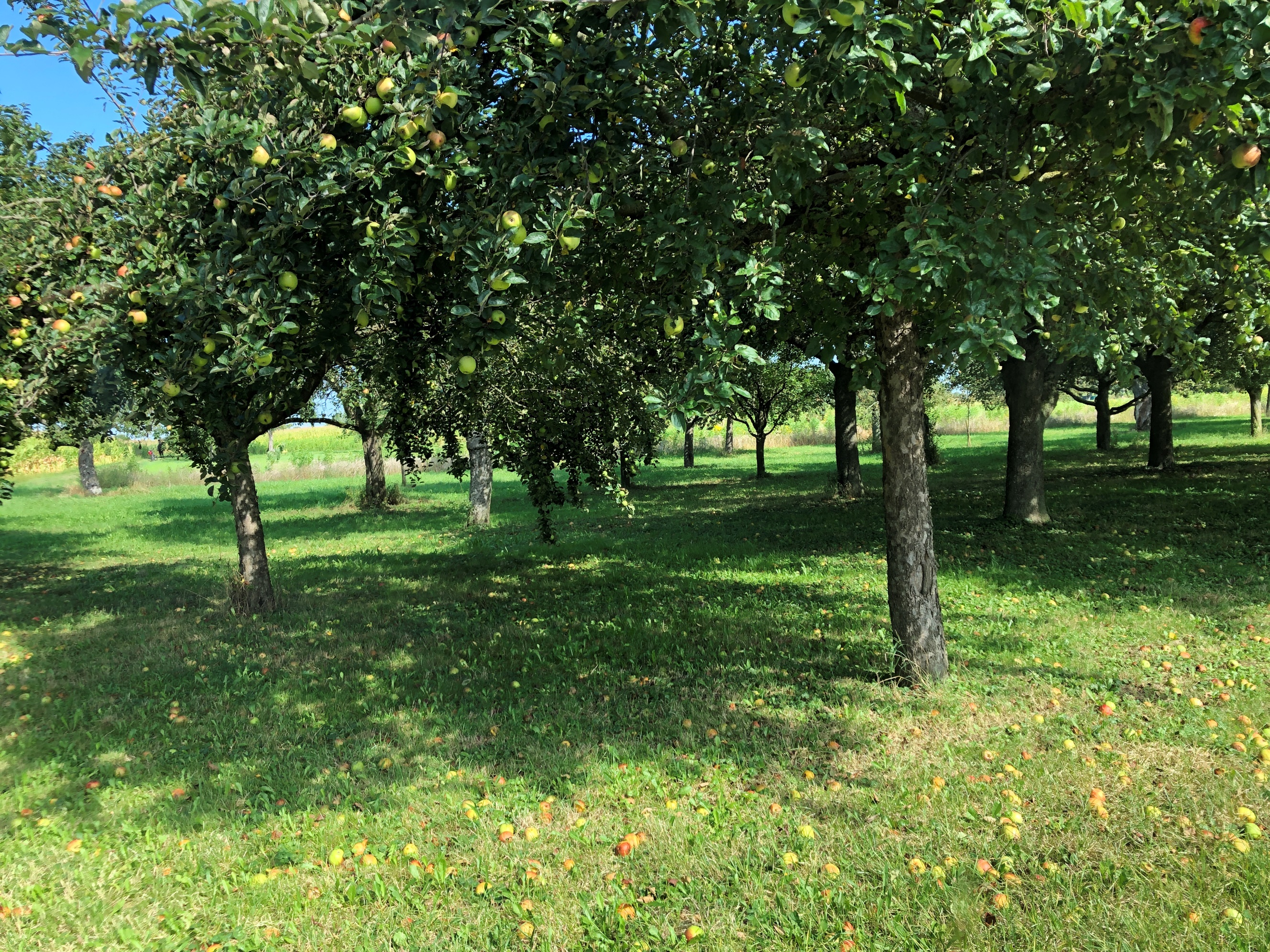 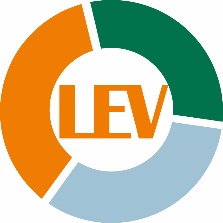 Streuobstprojekt Vogelsand
Gemeinschaftsprojekt 
Gemeinde Schwanau und LEV Ortenaukreis

Info-Veranstaltung 24.05.2023 in Ottenheim
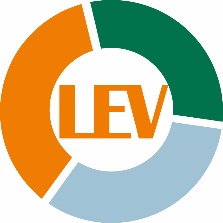 Tagesordnung
Begrüßung Bürgermeister Gutmann
Vorstellung des Streuobstprojekts Vogelsand 
Ergebnisse aus der Fragebogenaktion
Abgeleitete Schwerpunkte / Maßnahmen
Information zu Baumpflege & Wiesenpflege
Gemeinschaftliche Wiesenpflege & Beweidung
Gemeinschaftliche Baumpflege
Gemeinschaftliche Obstverwertung
Obstbaumnachpflanzungen und finanzielle Förderung
Zeitplan
24.05.2023
www.lev-ortenaukreis.de
2
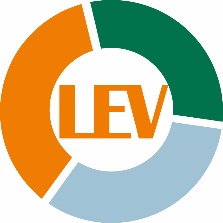 Das Streuobstprojekt Vogelsand
 Projekt reiht sich ein in die Biotopverbundplanung Schwanau
 Vom Gemeinderat so zustimmend zur Kenntnis genommen in der Sitzung am 27.02.2023.
Vorgehensweise
Auswahl eines zusammenhängenden Streuobstgebiets 
Begehung und Kartierung von Zustand Grünland und Streuobstbäumen 
Ermittlung der Eigentümer durch die Gemeinde 
Anschreiben mit Fragebogen durch Gemeinde
Vorstellung der Ergebnisse und Abstimmung der weiteren Vorgehensweise 
Maßnahmenumsetzung und Förderungsmöglichkeiten
24.05.2023
www.lev-ortenaukreis.de
3
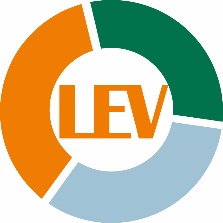 Ergebnisse aus der Befragung
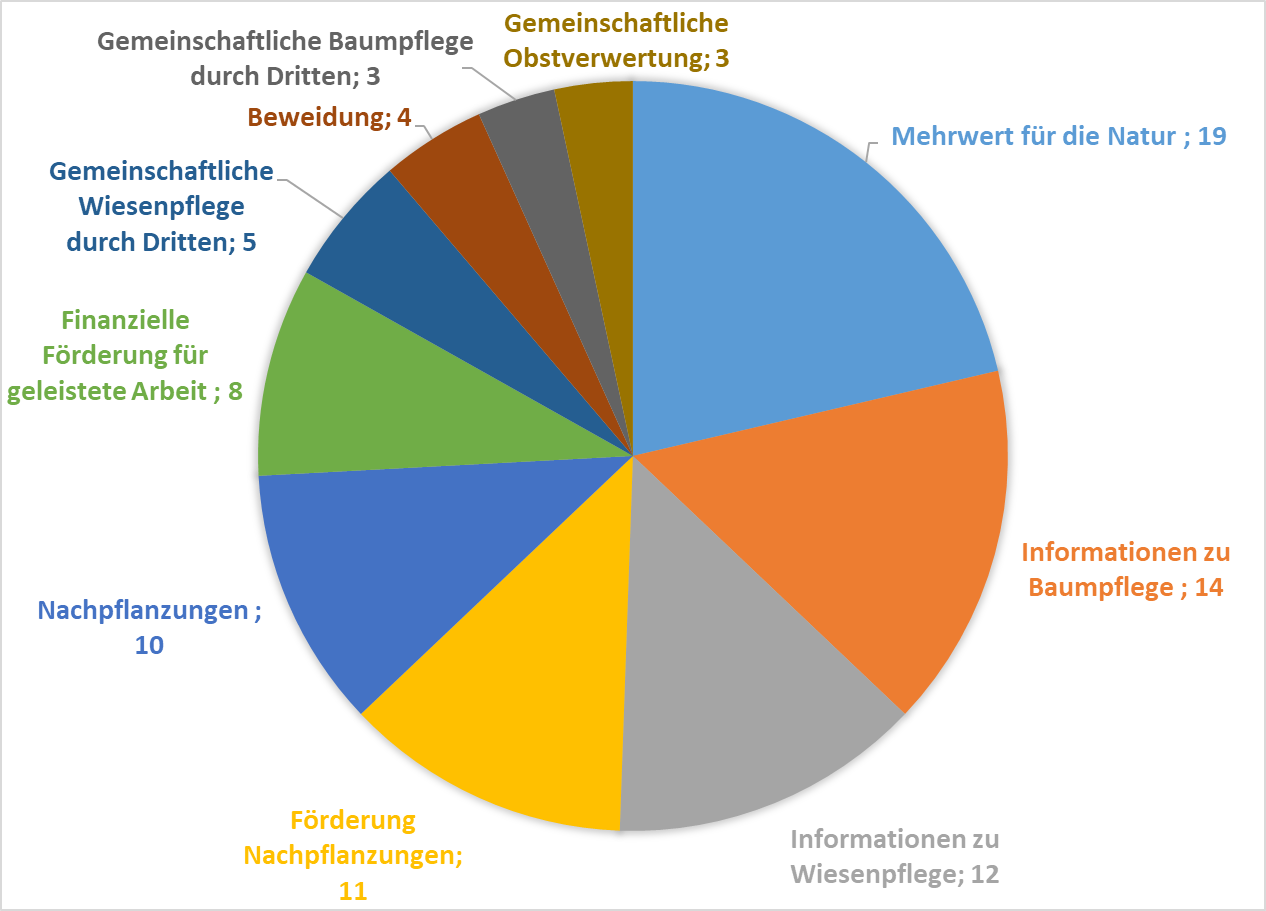 Befragte: 67

Rücklauf: 39
24.05.2023
www.lev-ortenaukreis.de
4
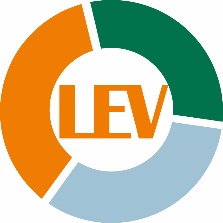 Was ist das Ziel?
Streuobstwiesen:
Bewirtschaftung oder Pflege
„sowohl als auch“



Aber: Obstbäume sind keine Wildgehölze mehr sondern Kulturgehölze mit Ansprüchen!
Ökologische Ausrichtung
Mehrwert für die Natur
Gewinnerzielung
 Obsterzeugung, 
Erzeugung von Heu
Wirtschaftsorientierter Anbau
eher Kultursorten
Düngung
ggf. Pflanzenschutz
Erziehungsschnitt
Naturschutz (Flora, Fauna)
„Alte Obstsorten“ / Erhaltung Genreservoir
keine Düngung, Ausmagerung für höhere Artenvielfalt
Produktivität nicht im Fokus
24.05.2023
www.lev-ortenaukreis.de
5
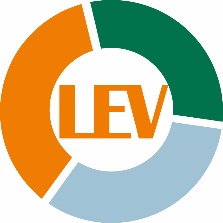 Finanzielle Förderung
Streuobstwiesenpflege
Gewinnerzielung
Obsterzeugung, 
Erzeugung von Heu
Ökologische Ausrichtung
Mehrwert für die Natur
Naturschutzförderung via Landschaftspflegerichtlinie
      naturschutzfachliches Ziel    	definieren
Keine Förderung von Einzelflächen, nur im Verbund
Ansprechpartner:
     Naturschutzbehörden
Landwirtschaftliche Förderung (FAKT II, ÖR)
Baumschnittförderung 
     (erneut in 2026)
Ansprechpartner:                       Landwirtschaftsbehörden
24.05.2023
www.lev-ortenaukreis.de
6
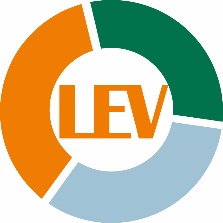 Gewünschte Projektschwerpunkte / Maßnahmen
Streuobstwiesenpflege naturschutzfachlich
Baumpflege
Angebot: Beratung und Kurse durch Amt für Landwirtschaft, Beratungsstelle Obstbau 

Förderfähig ist nur Erhaltungsschnitt für ökologisch wertvolle Altbäume
Wiesenpflege
LEV-Broschüre

Angebot: erneuter Kurs zur Insekten schonenden Wiesenpflege
24.05.2023
www.lev-ortenaukreis.de
7
Finanzielle Förderung Wiesenpflege
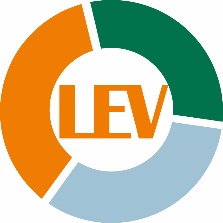 Förderkulisse Biotopverbund
Naturschutzfachliches Ziel: 
Erhaltung und Entwicklung Streuobstgebiet Vogelsand
Antragsteller: Gemeinde, Fördersatz 70% Ba-Wü;
Rahmen
Durchführung individuell
Maßnahme: 
Zweimalige Mahd mit Abräumen ohne N-Düngung und 	100 %	       70%
Verwertung des Aufwuchses oder Entsorgung		470 €/ha   329€/ha
Zuschlag bei Mahd mit Messerbalken                      	  	  50 €/ha      35€/ha
Altgrasstreifen stehen lassen (5-20%)			  70 € /ha     49 €/ha
Variante 1:
Selber Mähen  (Sammelantrag)
24.05.2023
www.lev-ortenaukreis.de
8
Finanzielle Förderung Wiesenpflege
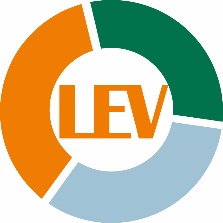 Wer sich dazu gemeldet hat, wird kontaktiert 
Angebote Unternehmer einholen
Maßnahme: 2x Mahd mit Abräumen und Verwertung oder Entsorgung
Variante 2:
Unternehmer mäht (Sammelantrag)
Beste aller Pflegevarianten für den Naturschutz
Beweider finden (Beachtung Tierwohl, z.B. Wasserversorgung sicher stellen)
Fördersatz Beweidung: 370 €/ha
Förderung Weidezaun noch zu klären
Variante 3: Beweidung
24.05.2023
www.lev-ortenaukreis.de
9
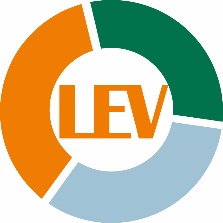 Gemeinschaftliche Obstbaumpflege
Sammelantrag möglich 
Finanzielle Förderung nur, wenn Erhaltungsschnitt 
Organisation Unternehmer
ohne und mit finanzieller Förderung (70%)  möglich
24.05.2023
www.lev-ortenaukreis.de
10
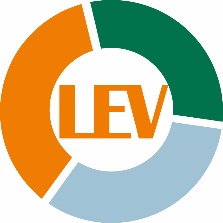 Gemeinschaftliche Obstverwertung
Organisation von Schulprojekten oder Vereinsaktionen 
 	(keine finanzielle Förderung möglich)
24.05.2023
www.lev-ortenaukreis.de
11
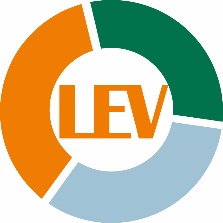 Obstbaumnachpflanzungen und finanzielle Förderung
Förderung zugesichert (70% Ba-Wü; Beteiligung Gemeinde)
gefördert wird: 
Obstbaum (alte Sorten, Empfehlung Liste AfL für Ortenaukreis), Verbissschutz, Pfähle
Gemeinschaftliche Ausschreibung / Beschaffung
Individuelle Meldung und Pflanzung (nur im Vogelsandgebiet!), Pflanzung kann am Tag X erfolgen als Gemeinschaftsaktion
aktuell ca. 50 Bäume gemeldet
Durchführung im Herbst 2023 möglich
Pflegeverpflichtung in den ersten fünf Jahren
24.05.2023
www.lev-ortenaukreis.de
12
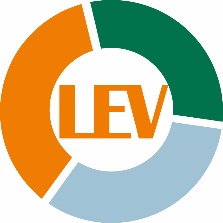 Zeitplan
Baumpflanzung Herbst 2023
	Meldung Sortenwahl und Anzahl (Apfelsortenliste 	Landwirtschaftsamt, Steinobst freie Sortenwahl; aber 	Hochstämme) bis 01.10.2023 beim LEV

	Pflanzung ab 01.11.2023
Wiesenpflege / Baumpflege
	LEV kontaktiert Interessenten aus Fragebögen
	Details und Förderantrag Vorbereitung Herbst/Winter 2023/24
	Maßnahmendurchführung Frühjahr 2024
24.05.2023
www.lev-ortenaukreis.de
13
Danke für ihre Aufmerksamkeit!
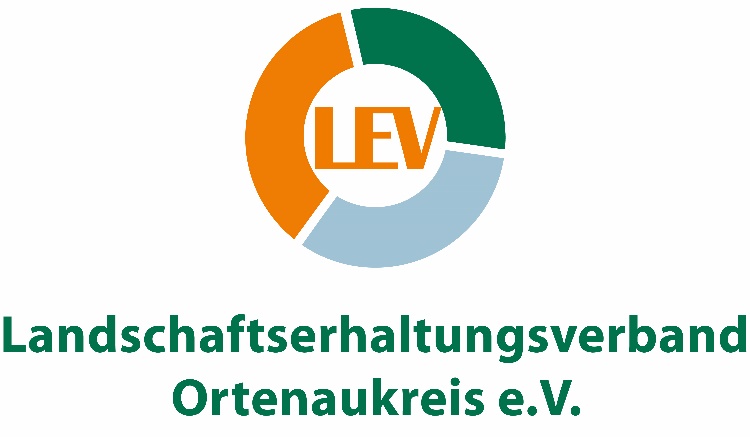